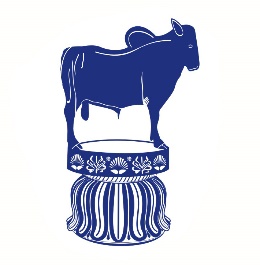 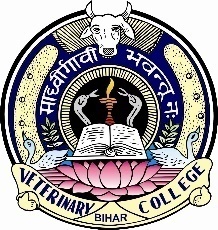 Classification, identification and chemical constituents of poisonous plants
Dr.Kumari AnjanaAssistant ProfessorDeptt. of Veterinary Pharmacology & Toxicology
Bihar Veterinary College, Bihar Animal Sciences University, Patna
Content of the chapter
Introduction to Natural Toxins
Classification of natural Toxins
Alkaloids
	Piperidine Alkaloids
	Pyrrolizidine Alkaloids
	Pyridine Alkaloids
	Indole Alkaloids
	Quinolizidine Alkaloids
	Steroid Alkaloids
		 Solanum type
		 Veratrum type 
	Polycyclic Diterpene alkaloids
	Indolizidine Alkaloids
	Tryptamine Alkaloids
	Tropane Alkaloids
Introduction to Toxic Principles of plants and their chemistry
Plants are storehouse of chemicals – diverse biological activities.
Harmless and are necessary for the survival of both the plants and animal kingdoms.
The simple sugar molecules- glucose- food chain in nature.
The protoplasm  consists of amino-acid – essential  for sustaining life.
Primary metabolite: - glucose and amino acids- essential for life.
secondary metabolite: - variety of compounds other then  Primary metabolites are produced by plants. Not essential for life.

Plants  toxins may be referred  to as secondary plant metabolites which are toxic compounds.
Classification of Toxic Principles
Classification on the basis of chemical constituents:
Alkaloids
Terpenes
Glycosides
Proteinaceous compounds
Organic acids
Resins and resinoids
Alkaloids
Alkaloids (“alkali-like”) are compounds that contain nitrogen, usually in a heterocyclic ring, and are generally basic substances. 

They are usually bitter, and most are toxic. 

They are sub-classified on the basis of the chemical type of the nitrogen-containing heterocyclic ring.
Classification of Alkaloids
Piperidine Alkaloids
	Pyrrolizidine Alkaloids
	Pyridine Alkaloids
	Indole Alkaloids
	Quinolizidine Alkaloids
	Steroid Alkaloids
		 Solanum type
		 Veratrum type 
	Polycyclic Diterpene alkaloids
	Indolizidine Alkaloids
	Tryptamine Alkaloids
	Tropane Alkaloids
Pyrrolizidine Alkaloids
The nucleus consists of two five-membered rings. 

Pyrrolizidine alkaloids are responsible for the toxicity of various plant like:
	Senecio sp. (tassy ragwort, common groundsel), 
	Crotalaria sp., 
	E. platagineum (Paterson’s curse),        important in Australia
 	Heliotropium sp. 

It causes irreversible liver damage.

Chemical constituents: monocrotaline, heliotrine, 
				        lasiocarpine, and senecionine.
Piperidine Alkaloids
The most important piperidine alkaloids in animal reduction are coniine and related alkaloids found in Conium maculatum (poison hemlock).

These alkaloids affect the central nervous system and are also teratogens.

Plant ; Conium maculatum (hemlock).

Chemical constituents: coniine
Pyridine Alkaloids
Pyridine alkaloids is present in plant Nicotiana sp. 
Example: cultivated and wild tobacco.
Chemical constituents: nicotine.
Indole Alkaloids
Indole Alkaloids
Indoles are derivatives of the amino acid tryptophan.
Examples are the ergot alkaloids.
The alkaloids such a perloloine present  in tall fescue.
Chemical constituents: 3-methylindole.
It is an alkaloid implicated in bovine pulmonary emphysema.
Quinolizidine Alkaloids
The quinolizidine nucleus consists of two six-membered rings. 

Lu-pines contain these alkaloids.
It causes acute poisoning in sheep and teratogenic effects in calves (crooked calf disease).
Steroid Alkaloids
Solanum type (e.g., salanidine)
These are found in green potatoes, tomatoes, and nightshade.
They are central nervous system poisons and cholinesterase inhibitors. 
Solanidine in potatoes has human health implications. 

Veratrum type (e.g., veratramine)
False hellebore (Veratrum californicum) contains veratrum alkaloids that produce teratogenic effects in lambs (Cyclops lamb) and prolonged gestation in ewes.

 Death, a source of extensive sheep losses in the American West in the past, contains alkaloids of this type.
Polycyclic Diterpene alkaloids
These complex alkaloids are found in Delphinium spp., commonly known as larkspurs.

 Larkspurs are responsible for more cattle losses in the U.S. than all other toxic plants combined. 

They cause acute central nervous system effects.
Indolizidine Alkaloids
Indolizidine alkaloids, such as swainsonine, have been identified as the toxic components of Swainsona spp.
 
In Australia and Astragalus spp. (locoweed) in the U.S. they are inhibitors of α-mannosidase, re-cells. 

Slaframine is an indolizidine alkaloid produced on red clover by a fungus; it causes profuse salivation.
Tryptamine Alkaloids
Tryptamine alkaloids are found in Phalaris tuberose, a forage grass grown in Australia.

 Phalaris poisoning results in acute neurological signs and chronic muscular incoordination.
Tropane Alkaloids
Atropine, found in Datura spp. (Jimson weed), is an example of a tropane alkaloid.
It has pronounced effects on the central nervous system.